World Pension Alliance
New Membership Protocol
January 2025
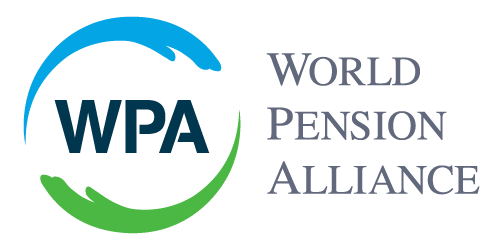 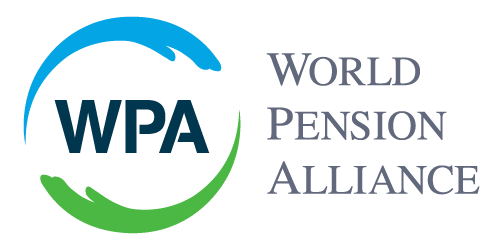 World Pension Alliance
The World Pension Alliance (WPA) is a collective organization comprised of the main advocacy associations representing pension plans and providers throughout the World, including Europe, the United States of America, Canada, Latin America, and United Kingdom.
Originally founded in 2011 as the informal Global Pension Alliance, the network grew over time and took the decisive step in 2016 to establish governing rules, appoint a Chair and a Coordinator, and change its name to the World Pension Alliance (WPA). Today, through its members, the WPA represents more than 400 million participants and beneficiaries covered by retirement plans, and roughly 5,000 pension providers managing more than $7 trillion USD.
2
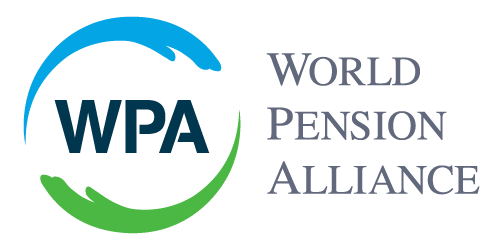 World Pension Alliance
The primary long-term objective of the WPA is to be recognized at the international level as the common voice of the not-for-profit pension industry representing millions of retirement plan members. To achieve its long-term objective, members of the World Pension Alliance:
facilitate an open exchange of ideas, experiences and best practices among WPA participants;
advocate on issues of common interest in order to globally defend and promote the voice of the not-for-profit pension community by supporting WPA member positions with local, regional, national and international decision makers; and
provide independent thought and education on issues impacting retirement income including subjects such as investment management, governance and legislation.
3
World Pension Alliance Membership
WPA members are collaborative organizations that support the private and public pension systems around the world
WPA members are vetted by the current WPA members to ensure alignment with the goals and objectives of the WPA which fundamentally include support for the private pension system as an important supplement to the national pension systems and support for engagement of private pension plans that offer entry to pension savings
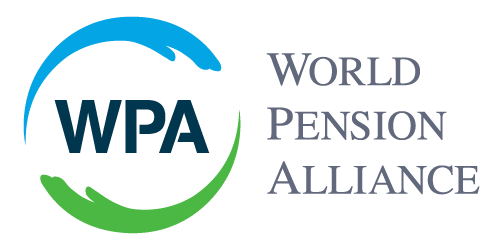 4
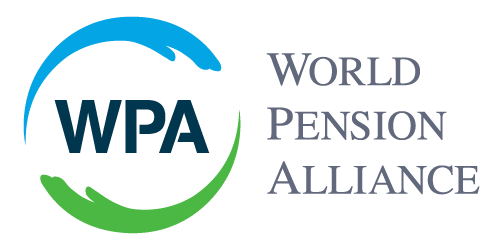 How to Join the WPA
1.	an existing WPA member recommends a new member
2.	a pension collaborative body asks to join the WPA
3.	the WPA has no fee structure – members share in the organizations direct costs such as maintenance of the WPA website. If costs are to be allocated the applicable WPA member informs the Board at a regular meeting and is responsible for calculating and collecting the expense recovery – WPA members understand that they will share in these costs 	and cooperate to pay their share.
5
WPA Membership Responsibilities
Participate collaboratively in WPA Board Meetings
Participate in developing conference topics and speakers
Participate in WPA white papers or other submissions
Encourage attendance at WPA conferences
Consider new members for the WPA
Pay their allocated share of the WPA direct expenses
6
New Members from a WPA-Member recommendation
7
New Members from a potential member with contact direct to the WPA
8
Onboarding New Members
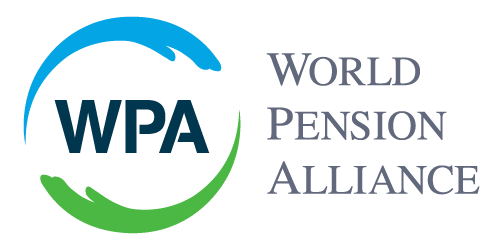 The WPA will provide the scheduled meeting and conference dates
The WPA Board agenda will show a welcome to the new member and an introduction to the new member
The WPA agenda will be amended to add input opportunities for the new member (such as the regional update/new developments)
The new member’s logo will be added to the WPA website
9
WPA Membership Application
Applicant Name:
Applicant Business Address:
Key Contact information:
Coverage of the potential member:  describe the goals and objectives and membership makeup of the Applicant
Estimate the number of plan participants represented by the Applicant
Estimate the assets under management of the Applicant’s members
Describe why the Applicant would like to be a member of the WPA (share the responsibilities)
Advise who would attend WPA meetings on behalf of the Applicant
Provide any other information that would be helpful to the consideration of the Application
10